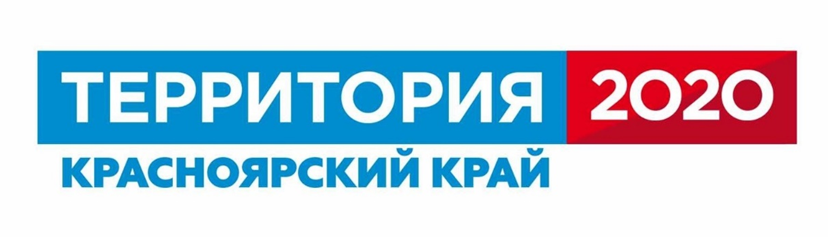 Школа здоровья королевы Музыки
Струков Виктор
Иванникова Ирина
Диля Коптева
Хазова Светлана
Емельянов Никита
Окунева Яна
АКТУАЛЬНОСТЬ ПРОЕКТА
Сегодня в Шушенском районе 80% детей уже в детстве имеют различные отклонения в состоянии здоровья
Многие из них не знают технологий самостоятельного оздоровления.
Дети и взрослые знают и применяют здоровьесберегающие техники  самостоятельно в повседневной жизни.
ЦЕЛЬ ПРОЕКТА
Организация серии мероприятий учащимися Шушенской детской  школы искусств с использованием  здоровьесберегающих технологий для обучение зрителей Новым формам оздоровления.
ЗАДАЧИ ПРОЕКТА
разработать творческие, просветительские, образовательные межведомственные проекты по оздоровлению детей и взрослых;
организовать информационную компанию по проекту 
организовать творческие лаборатории для населения с использованием техник дыхательной гимнастики, пальчиковой гимнастик;
организовать серию выездных концертов творческих групп в общественные места Шушенского района (Автовокзал, отделения районной больницы, центральная площадь пгт Шушенское, площадки открытых пространств социо-культурного комплекса и библиотеки, парк «Молодежный», площадь у Дома торговли;
ПЛАН РЕАЛИЗАЦИИ ПРОЕКТА
НЕОБХОДИМЫЕ РЕСУРСЫ
ИТОГО: 15966 рублей
РЕЗУЛЬТАТЫ ПРОЕКТА
- Количество участников творческих коллективов (детских и взрослых) не менее 250 человек.
- Количество организаций-партнеров не менее 4 учреждений.
- Количество участников творческих лабораторий не менее 100 детей и подростков.
- Количество волонтеров в проекте – не менее 30 человек.
- Количество участников зрителей музыкальных программ по оздоровлению не менее 5000 человек из числа жителей и гостей Шушенского района.
- Количество информационных поводов не менее 10 статей, 4 сюжетов.
- Количество информированных о проекте не менее 22000 человек.
- Наработан опыт организации культурных программ по оздоровлению населения.
- Разработан комплекс мероприятий культурно-оздоровительного продукта для жителей и гостей Шушенского района.
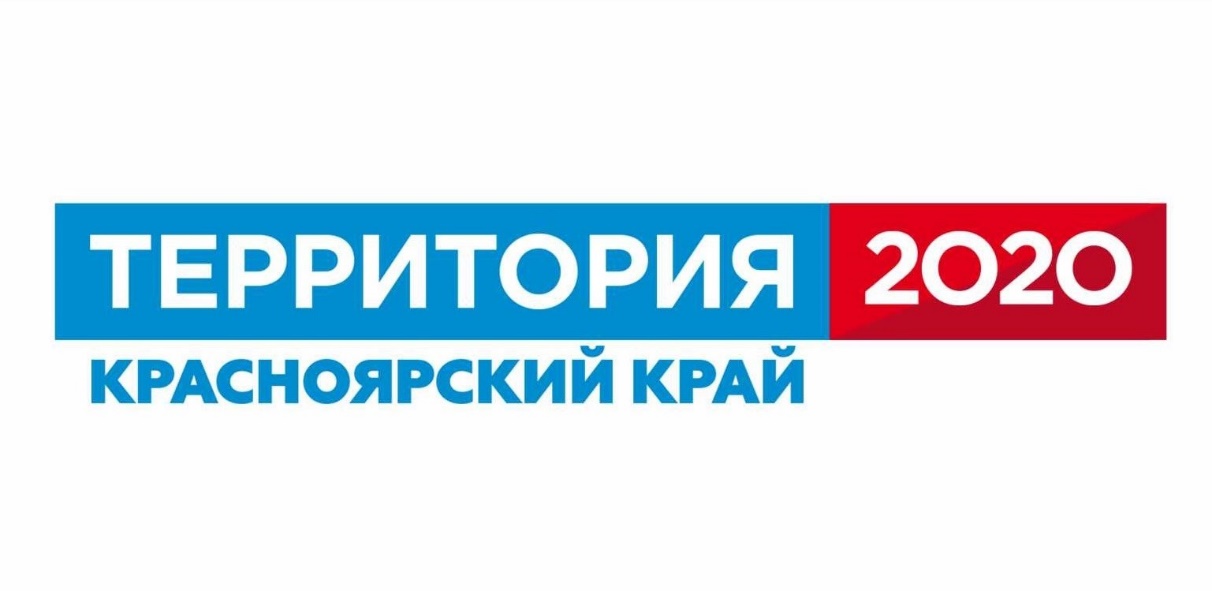 Струков Виктор Константинович
тел. 89130576911
E-mail: viktorstrykov@yandex.ru